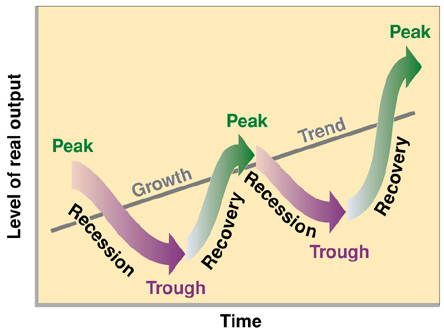 Business Cycle
Is the economy getting better or worse?
Micro vs. Macro
Microeconomics: The study of personal, or small finances. 
Individuals, families or businesses

Macroeconomics: The study of economic systems on a large scale
National or Global economies
Gross Domestic Product
Def. The total value, in dollars, of all final goods and services produced within the nation each year

Abbreviated as the GDP
What does the GDP tell us?
If the GDP is larger than last year the economy is expanding (getting bigger)

If the GDP is smaller, the economy is shrinking (getting smaller)
Business Cycle
The Business Cycle allows people to understand the direction the economy (GDP) is going (growing or shrinking) and plan accordingly.

The economy follows the Business Cycle regularly.
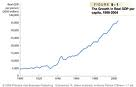 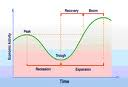 Phases of the Business Cycle
Expansion (Growing)
Peak (Top)
Contraction (Shrinking)
Trough (Bottom)
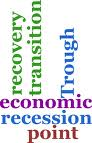 Business Cycle
Peak
Peak
Contraction
Expansion
Expansion
Contraction
Trough
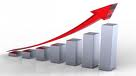 Expansion
During a period of expansion:
Wages increase
Low unemployment
People are optimistic and spending money
High demand for goods
Businesses start
Easy to get a bank loan
Businesses make profits and stock prices increase
Peak
When the economic cycle peaks:
The economy stops growing (reached the top)
GDP reaches maximum
Businesses can’t produce any more or hire more people
Cycle begins to contract
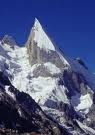 Contraction
During a period of contraction:
Businesses cut back production and layoff people
Unemployment increases
Number of jobs decline
People are pessimistic (negative) and stop spending money
Banks stop lending money
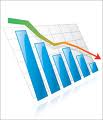 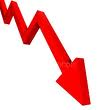 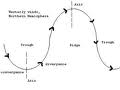 Trough
When the economic cycle reaches a trough:
Economy “bottoms-out” (reaches lowest point)
High unemployment and low spending
Stock prices drop

But, when we hit bottom, no where to go but up!
UNLESS….
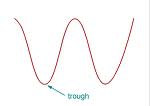 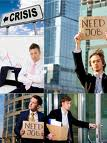 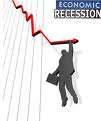 Recession/Depression
A prolonged contraction is called a recession (contraction for over 6 months)

A recession of more than one year is called a depression
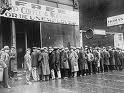 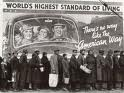 What keeps the Business Cycle Going?
4 variables cause changes in the Business Cycle:
Business Investment
When the economy is expanding, sales and profit keep rising, so companies invest in new plants and equipment, creating new jobs and more expansion. In contraction, the opposite is true
What Keeps the Business Cycle Going?
Interest Rates and Credit
Low interest rates, companies make new investments, adding jobs. When interest rates climb, investment dries up and less job growth
Consumer Expectations
Forecasts of an expanding economy fuels more spending, while fear of a recession decreases consumer spending
What keeps the Business Cycle Going?
External Shocks
External Shocks, such as disruptions of the oil supply, wars, or natural disasters greatly influence the output of the economy

Ex. 1992-2000 was the longest period of expansion in U.S. history. Early in 2001, signs of contraction appeared, though the Bush administration denied it. The Sept. 11th 2001 terrorist attacks quickly caused the business cycle to shift into a contraction.
Who Cares?????
Why should you care about the business cycle and economy?

Lots of reasons!
“Don’t quit that job!”
If the economy is going into a contraction, jobs will become more scarce. If you quit, you may not find another job!

But, if the economy is in a period of expansion, jobs are readily available. It may be a good time to switch careers.
“Should I make a big purchase?”
Only if you know that you won’t lose your job in a contraction. So, buy your house during an expansion.
HOWEVER,
When the economy starts to slow down (contraction), interest rates will decrease. Wait to buy a house until the rates drop to a low point, if you are sure you won’t lose your job.
Quick Review!
What phase of the business cycle do wages go up?
Expansion

What phase of the business cycle do wages go down?
Contraction
Review cont.
When are wages at their highest?
Peak

When are wages at their lowest?
Trough
More Review
When will borrowing decrease?
Contraction

When will borrowing increase?
Expansion

When will borrowing be at it’s lowest?
Trough
Even More Review!
When will unemployment be at its lowest?
Peak

When will business profits be the highest?
Peak

When should you look for a new job?
Expansion